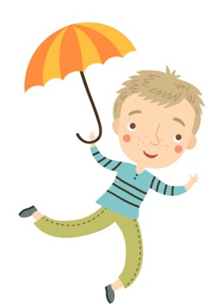 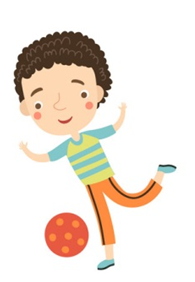 Ôn và khởi động
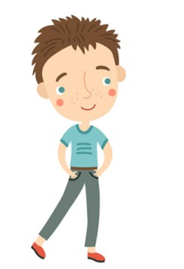 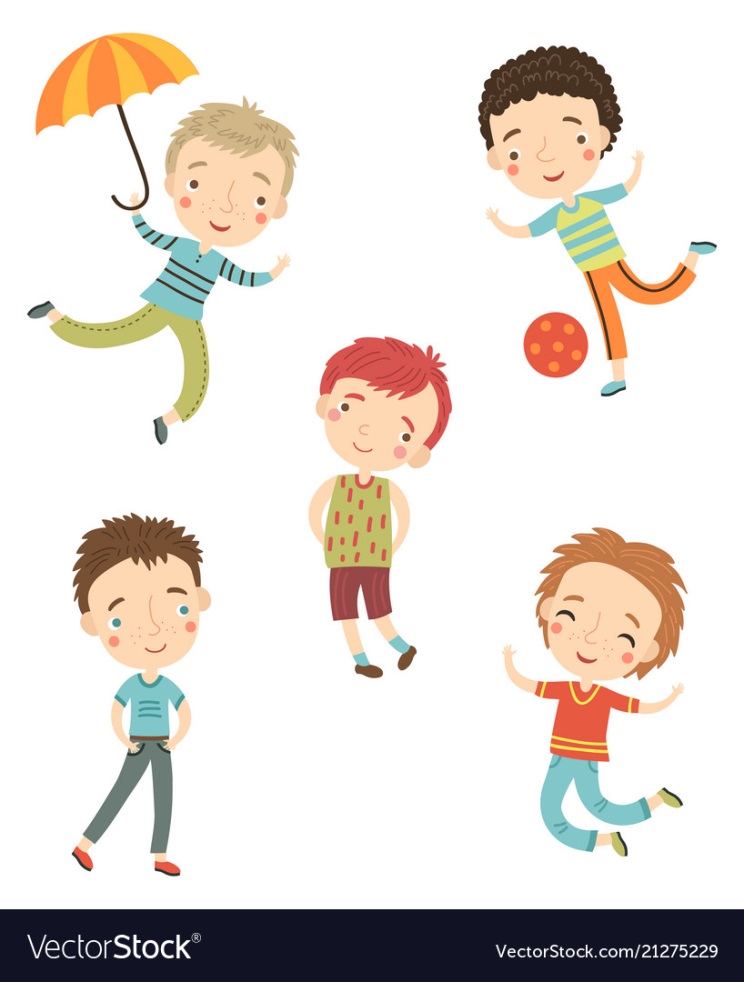 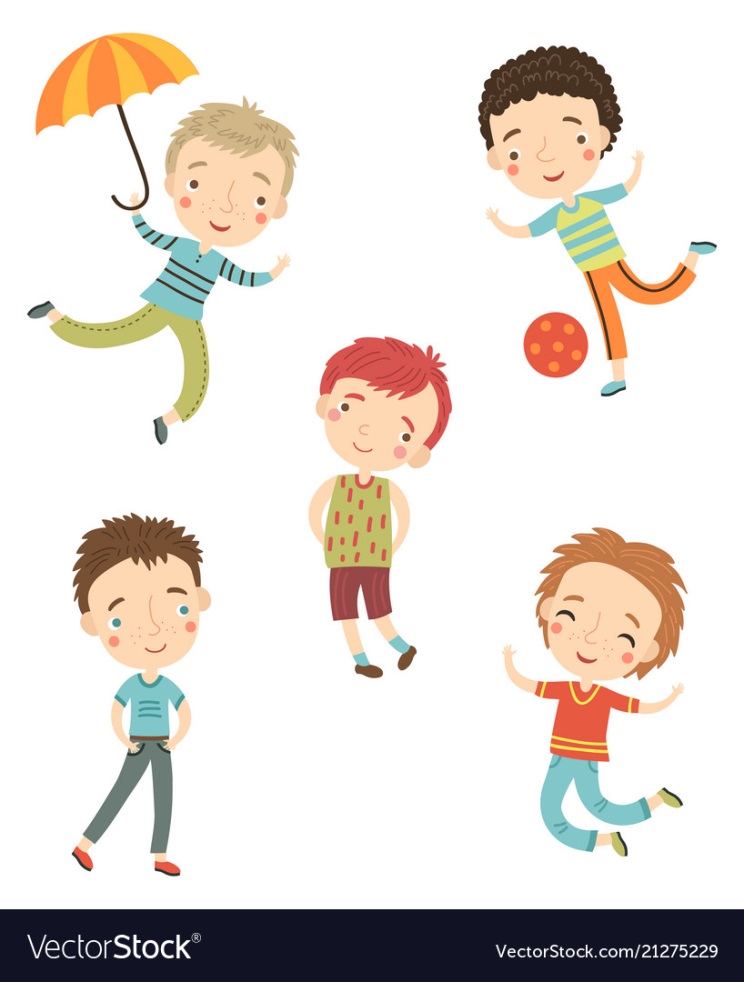 3. Nhờ đâu mà Nam không bị lạc?
2. Khi bị lạc, chúng ta nên (…)
gi
1. gi hay d?ngọn …ócặp …a
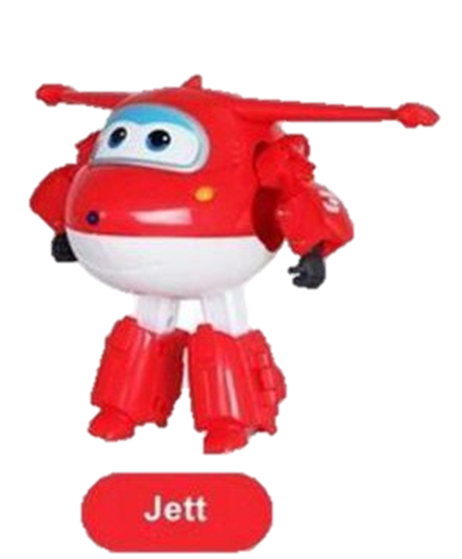 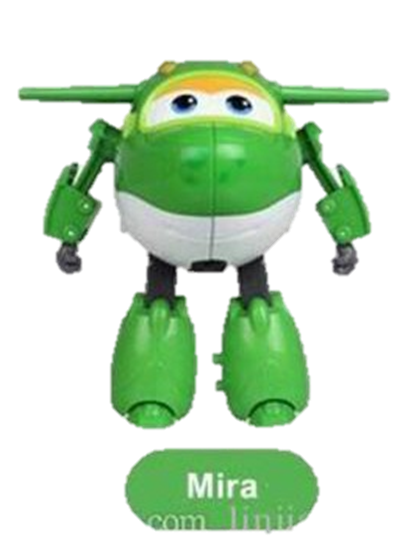 d
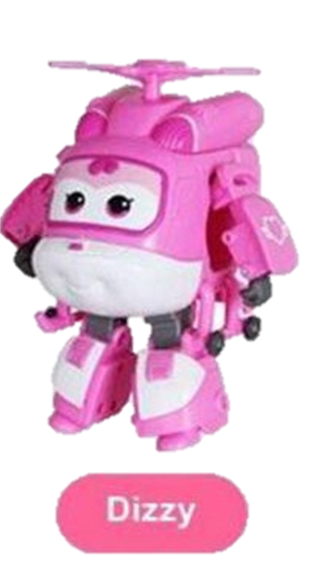 A. bình tĩnh
B. hoảng hốt
[Speaker Notes: GV kích chuột vào máy bay, câu hỏi hiện ra. HS trả lời xong, GV kích chuột vào máy bay nào thì đáp án của câu hỏi đó xuất hiện.]
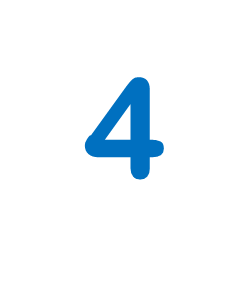 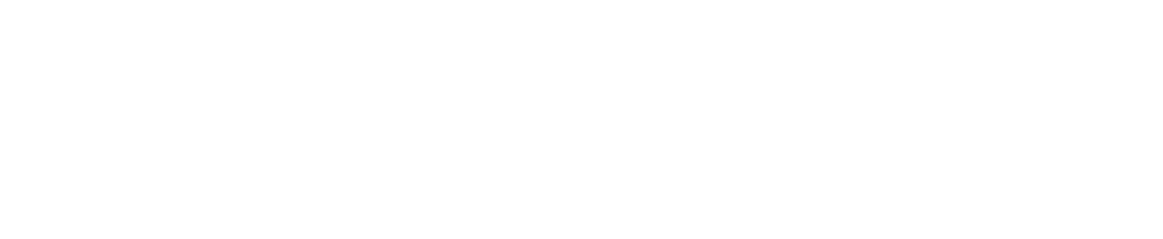 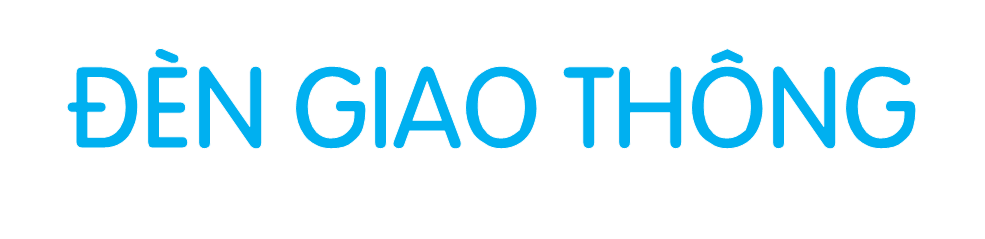 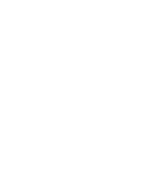 Bài
5
4
ĐÈN GIAO THÔNG
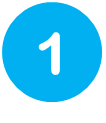 Quan sát tranh và cho biết tranh vẽ cảnh gì?
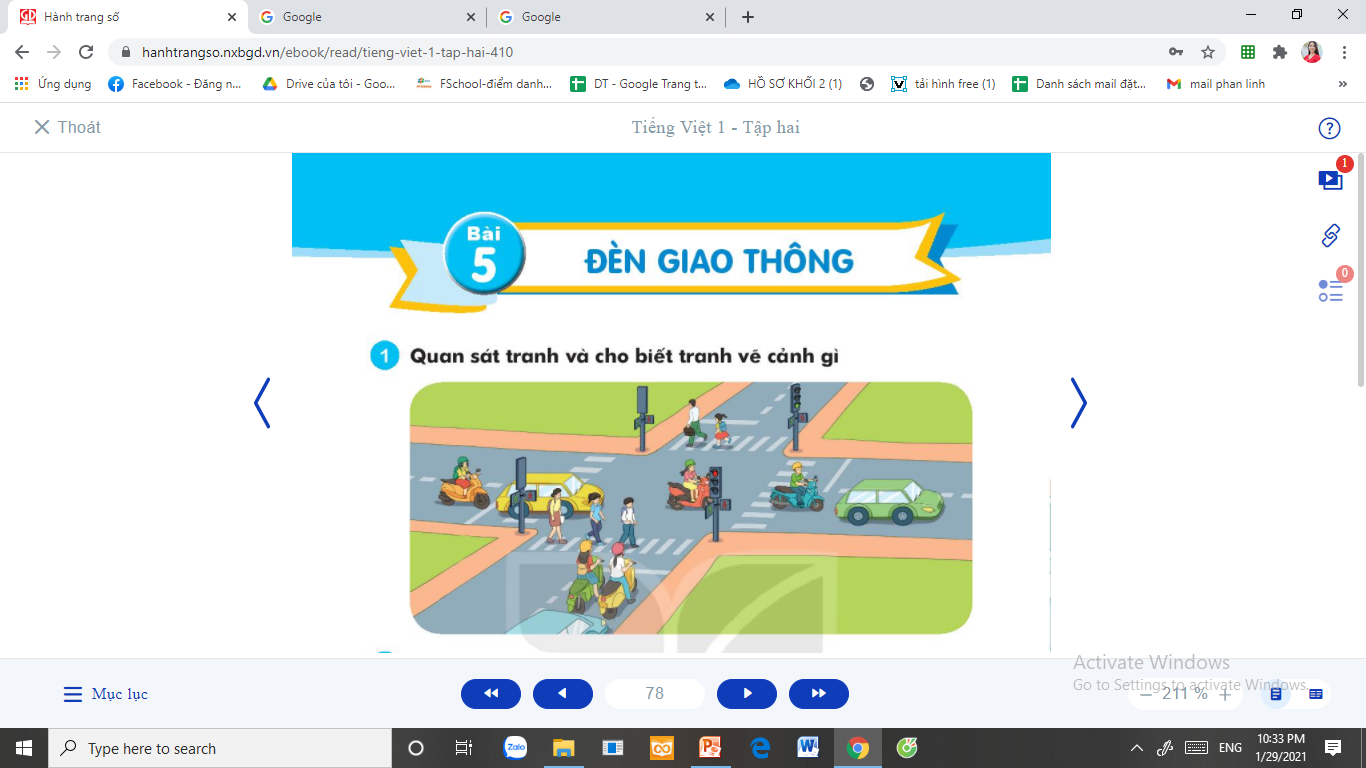 1
Đọc mẫu
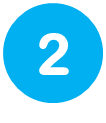 Đọc
Đèn giao thông
Ở các ngã ba, ngã tư đường phố thường có cây đèn ba màu: đỏ, vàng, xanh. Đèn đỏ báo hiệu người đi đường và các phương tiện giao thông phải dừng lại. Đèn xanh báo hiệu được phép di chuyển. Còn đèn vàng báo hiệu phải đi chậm lại trước khi dừng hẳn.
	Cây đèn ba màu này được gọi là đèn giao thông. Nó điều khiển việc đi lại trên đường phố. Nếu không có đèn giao thông thì việc đi lại sẽ rất lộn xộn và nguy hiểm.
	Tuân thủ sự điều khiển của đèn giao thông giúp chúng ta bảo đảm an toàn khi đi lại.
(Trung Kiên)
2
Đèn giao thông
Ở các ngã ba, ngã tư đường phố thường có cây đèn ba màu: đỏ, vàng, xanh. Đèn đỏ báo hiệu người đi đường và các phương tiện giao thông phải dừng lại. Đèn xanh báo hiệu được phép di chuyển. Còn đèn vàng báo hiệu phải đi chậm lại trước khi dừng hẳn.
	Cây đèn ba màu này được gọi là đèn giao thông. Nó điều khiển việc đi lại trên đường phố. Nếu không có đèn giao thông thì việc đi lại sẽ rất lộn xộn và nguy hiểm.
	Tuân thủ sự điều khiển của đèn giao thông giúp chúng ta bảo đảm an toàn khi đi lại.
Em hãy tìm từ khó trong bài
[Speaker Notes: Giáo viên chủ động giải thích từ khó, cho hs luyện đọc từ. Từ khó có thể linh động theo vùng miền, không nhất thiết dạy theo giáo án soạn sẵn.]
Luyện đọc từ
ngã bangã tưđiều khiểntuân thủ
Đèn giao thông
Ở các ngã ba, ngã tư đường phố thường có cây đèn ba màu: đỏ, vàng, xanh. Đèn đỏ báo hiệu người đi đường và các phương tiện giao thông phải dừng lại. Đèn xanh báo hiệu được phép di chuyển. Còn đèn vàng báo hiệu phải đi chậm lại trước khi dừng hẳn.
	Cây đèn ba màu này được gọi là đèn giao thông. Nó điều khiển việc đi lại trên đường phố. Nếu không có đèn giao thông thì việc đi lại sẽ rất lộn xộn và nguy hiểm.
	Tuân thủ sự điều khiển của đèn giao thông giúp chúng ta bảo đảm an toàn khi đi lại.
Đọc nối tiếp câu
Em hãy tự ngắt câu vào SGK
[Speaker Notes: GV nên cho hs khai thác trên SGK vì văn bản nhiều chữ, chữ trên màn hình nhỏ]
Luyện đọc câu dài:
Ở các ngã ba, ngã tư đường phố thường có cây đèn ba màu: đỏ, vàng, xanh.
Đèn đỏ báo hiệu người đi đường và các phương tiện giao thông phải dừng lại. 

Đèn xanh báo hiệu được phép di chuyển.
Đèn giao thông
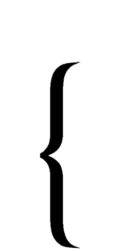 Ở các ngã ba, ngã tư đường phố thường có cây đèn ba màu: đỏ, vàng, xanh. Đèn đỏ báo hiệu người đi đường và các phương tiện giao thông phải dừng lại. Đèn xanh báo hiệu được phép di chuyển. Còn đèn vàng báo hiệu phải đi chậm lại trước khi dừng hẳn.
	Cây đèn ba màu này được gọi là đèn giao thông. Nó điều khiển việc đi lại trên đường phố. Nếu không có đèn giao thông thì việc đi lại sẽ rất lộn xộn và nguy hiểm.
	Tuân thủ sự điều khiển của đèn giao thông giúp chúng ta bảo đảm an toàn khi đi lại.
1
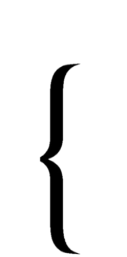 2
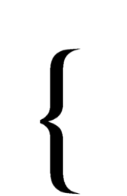 3
Bài tập đọc có mấy đoạn?
Đọc nối tiếp đoạn
Giải nghĩa từ khó:
Ngã ba: chỗ giao nhau của 3 con đường.
Ngã tư: chỗ giao nhau của 4 con đường.
Điều khiển: làm cho quá trình hoạt động diễn ra đúng quy tắc.
Tuần thủ: làm theo điều đã quy định.
[Speaker Notes: GV đọc sách GV để nắm chắc phần này. Phần này k nên nói quá sâu vì kiến thức sinh học hơi phức tạp.]
Đèn giao thông
Ở các ngã ba, ngã tư đường phố thường có cây đèn ba màu: đỏ, vàng, xanh. Đèn đỏ báo hiệu người đi đường và các phương tiện giao thông phải dừng lại. Đèn xanh báo hiệu được phép di chuyển. Còn đèn vàng báo hiệu phải đi chậm lại trước khi dừng hẳn.
	Cây đèn ba màu này được gọi là đèn giao thông. Nó điều khiển việc đi lại trên đường phố. Nếu không có đèn giao thông thì việc đi lại sẽ rất lộn xộn và nguy hiểm.
	Tuân thủ sự điều khiển của đèn giao thông giúp chúng ta bảo đảm an toàn khi đi lại.
Đọc theo nhóm
Đọc toàn bài
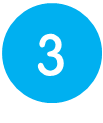 Trả lời câu hỏi
Đèn giao thông
Đọc toàn bài
Ở các ngã ba, ngã tư đường phố thường có cây đèn ba màu: đỏ, vàng, xanh. Đèn đỏ báo hiệu người đi đường và các phương tiện giao thông phải dừng lại. Đèn xanh báo hiệu được phép di chuyển. Còn đèn vàng báo hiệu phải đi chậm lại trước khi dừng hẳn.
	Cây đèn ba màu này được gọi là đèn giao thông. Nó điều khiển việc đi lại trên đường phố. Nếu không có đèn giao thông thì việc đi lại sẽ rất lộn xộn và nguy hiểm.
	Tuân thủ sự điều khiển của đèn giao thông giúp chúng ta bảo đảm an toàn khi đi lại.
3
[Speaker Notes: Gọi HS đọc lại bài]
Đọc đoạn 1 và đoạn 2:
Ở các ngã ba, ngã tư đường phố thường có cây đèn ba màu: đỏ, vàng, xanh. Đèn đỏ báo hiệu người đi đường và các phương tiện giao thông phải dừng lại. Đèn xanh báo hiệu được phép di chuyển. Còn đèn vàng báo hiệu phải đi chậm lại trước khi dừng hẳn.
	Cây đèn ba màu này được gọi là đèn giao thông. Nó điều khiển việc đi lại trên đường phố. Nếu không có đèn giao thông thì việc đi lại sẽ rất lộn xộn và nguy hiểm.
Nếu không có đèn giao thông thì việc đi lại ở các đường phố sẽ như thế nào?
Đèn giao thông có mấy màu?
Mỗi màu của đèn giao thông báo hiệu điều gì?
Đọc đoạn 3:
Tuân thủ sự điều khiển của đèn giao thông giúp chúng ta bảo đảm an toàn khi đi lại.
Tuân thủ sự điều khiển của đèn giao thông có ý nghĩa gì?
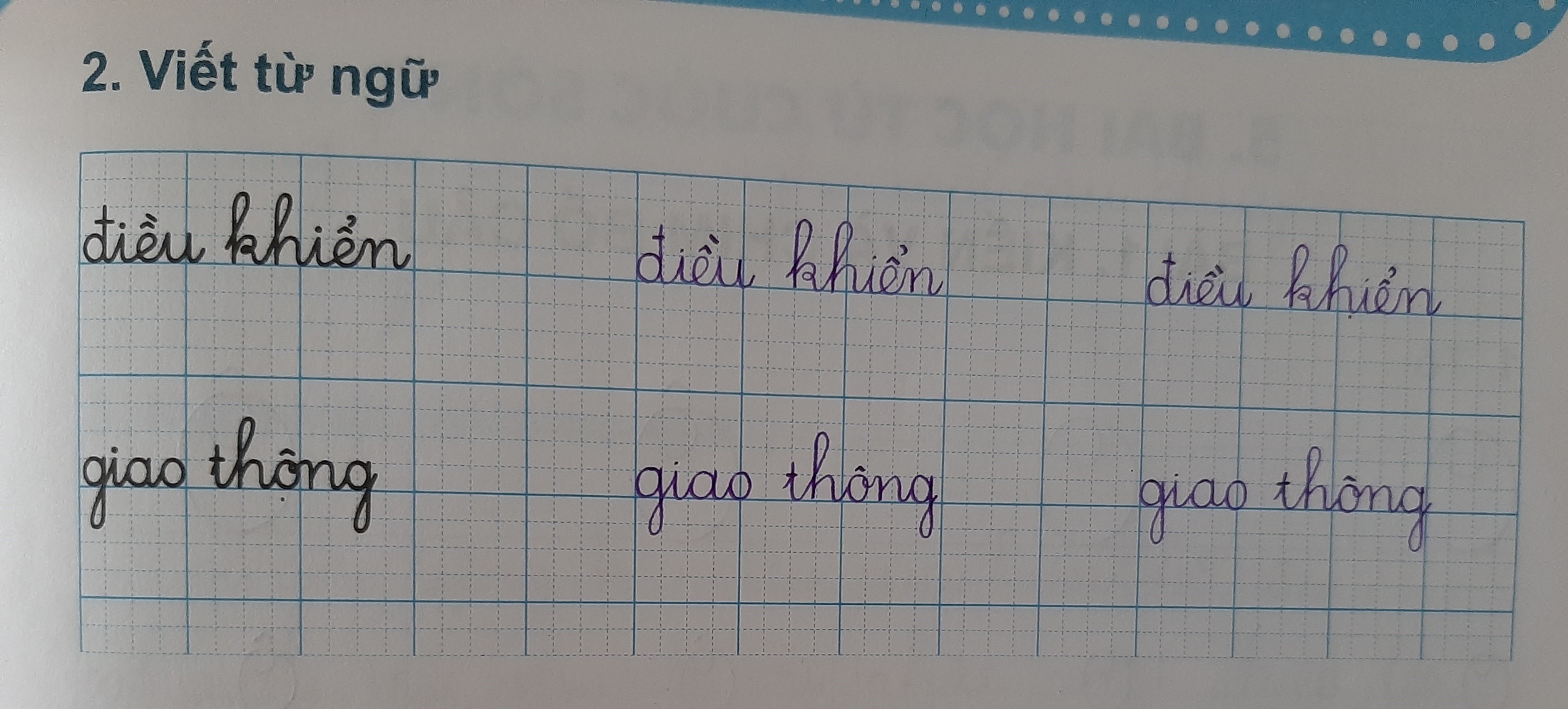 4
Viết vào vở câu trả lời cho câu hỏi a ở mục 3
Đèn giao thông có (…).
o
o
o
o
o
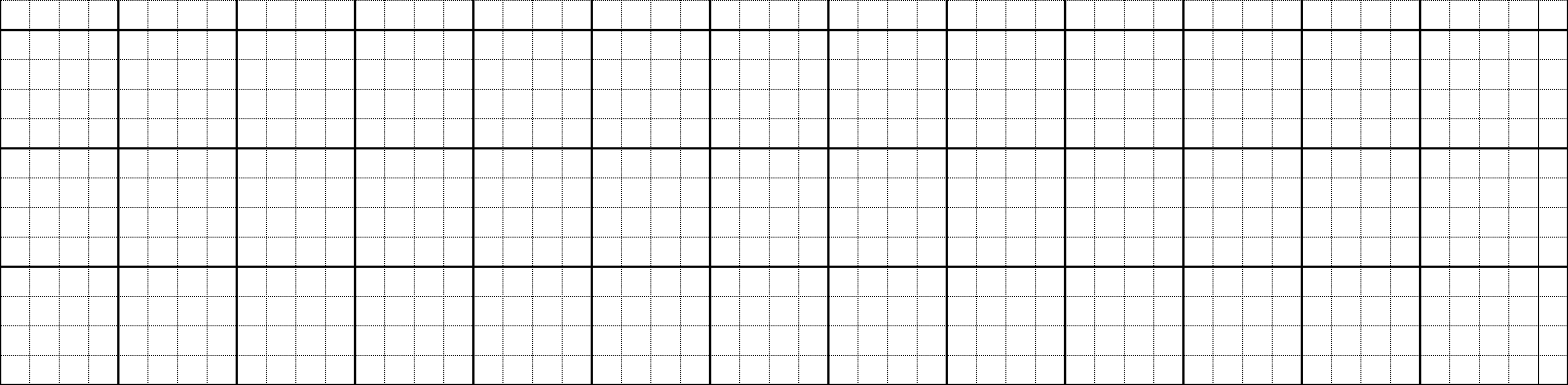 Đèn giao κŪg có ba jàu.
Cần chú ý gì khi viết chữ đầu câu?
Cuối câu có dấu gì?
Khoảng cách giữa các chữ như thế nào?
[Speaker Notes: GV hướng dẫn hs đồ chữ hoa B. GV hỏi để khai thác cho HS hiểu kĩ thuật viết (chữ đầu câu viết hoa, cuối câu có dấu chấm, khoảng cách các chữ bằng 1 con chữ o…). Đây chỉ là gợi ý, hs có thể có Câu trả lời khác hợp lí là được ạ]
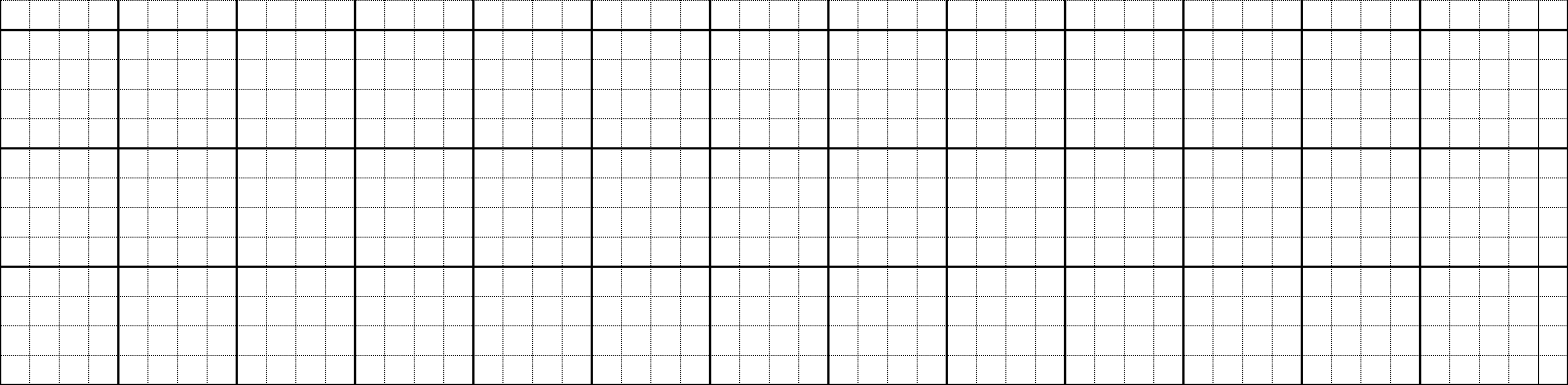 Đèn giao κŪg có ba jàu.
Dặn dò:
Đọc lại bài: Đèn giao thông (trang 78, 79).
Hoàn thành vở bài tập.
Chuẩn bị bài mới (trang 80, 81).